Formation Solution Biotechnologique
GUIDE DE DEMARRAGE AGENCE
1
Sommaire
Planning de mise en place sur votre région
Planning de bascule de votre agence
Planning de commande des Dilumob 
Préparation de la bascule
Définition  du périmètre des sites
La communication l’élément clé du projet
L’impact sur votre organisation
La préparation des commandes et des stocks
Les test à réaliser
La Formation des salariés = un point fondamental
Fiches Conseils pour le démarrage
Après la bascule
2
1-PLANNING DE MISE EN PLACE DANS VOTRE REGION
3
Planning de bascule de votre agence
Qu’est ce que la Bascule AGENCE = la bascule agence est la date à partir de laquelle il n’y a plus de commande de chimie classique sur le périmètre de sites définis passant en Innuscience

Date de Bascule AGENCE  = à fixer par chaque agence en fonction de sa maturité sur la mise en place des produits dans la limite de la Date de Bascule REGIONALE : compter 3 mois après la formation initiale





L
4
2.PREPARATION DE LA BASCULE
5
2.1 PERIMETRE DES SITES CONCERNES PAR LE DEPLOIEMENT
TOUS LES SITES DE NETTOYAGE CLASSIQUE BASCULENT  
	Nettoyage des bureaux, Hôtellerie, Gare, Prison, 	Education 		…. 
	
A L’EXCEPTION DES SITES  
PROTOCOLES SPECIFIQUES (Laboratoires pharmaceutiques, zone de confinement, Agroalimentaire, Règles de désinfection spécifiques, Hospitalier Niveau 2)
GMS lorsque accord national conclu sur l’utilisation des produits
6
2.2 LA COMMUNICATION, UN ELEMENT CLE DU PROJET	1) S’adresser aux différentes parties prenantes
Prendre du temps au départ pour communiquer
… pour en gagner beaucoup par la suite
7
2.2 LA COMMUNICATION, UN ELEMENT CLE DU PROJET
2) Garantir la chaine de communication
Une communication en cascade dans l’agence nécessitant l’implication de TOUTE la chaîne hiérarchique
Communiquer, expliquer, former
Questions, suggestions, bonnes pratiques
« Celui qui fera la différence sur le terrain, c’est l’agent, il faut garantir que la chaîne de communication soit maintenue du directeur d’agence à l’agent »
8
Communication Client
9
2.2 Communication Agent
10
Communication CRAM / CHSCT
11
2.3 L’impact sur votre organisation
12
Organisation & Process
Un déploiement ayant un impact sur les process métiers de l’agence (commandes, logistique-livraison, qualité produits, contrôles) et nécessitant une réflexion préalable au niveau de la Direction d’agence
13
LIVRAISON 
Produits CONCENTRES
 25L , 5L
2-3 Préparation Bascule – Organisation & Process – Impacts Fonctions Agences
Installation DILUMOB (bidons 25 L)
DILUTION  AGENCE à 20% en bidons de 5L ou 1l
Fonctions AGENCE Clés Impactées
PRODIM
Installation DILUMOB (bidons de 5L)
DILUTION SITES
AGENCE
COMMANDES
LIVRAISON SUR SITE
SITES
GROS SITES
PETITS SITES
LIVRAISON  SITES 
PRODUITS PRE-DILUES 1L
ou REMPLISSAGE bidon 1L
CONTRÔLES SITE
Remplissage des bidons vides
1L
QUALITE PRESTATION
(MAITRISE DILUTION)
Utilisation Produits Site
14
2.4 LA PREPARATION DES COMMANDES ET DES STOCKS
15
PREPARER TOUT DANS LE MOINDRE DETAIL …
Au moment de la Bascule , TOUT doit avoir été géré en amont dans le moindre détail par les Responsables d’exploitation et Responsables de secteur pour que cela soit simple pour les maîtrises, chefs de poste et agents
16
Saisie des Commandes dans e-proc
ATTENTION - Date limite de saisie des commandes de DILUMOB dans eproc par les agences =  02/02/2018

1- Les 4 références de DILUMOB  = Dilumob agence avec et sans rideau/ Dilumob site avec et sans rideau
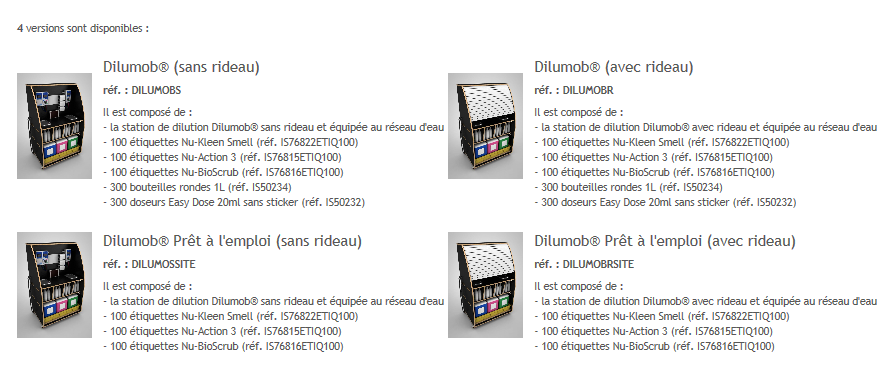 17
Saisie des commandes dans e-proc
Commande du Dilumob = Saisir la référence de Dilumob correspondant à votre commande votre agence

Commande des Produits Innuscience = 
	Attention = lors de la première commande agence les 3 bidons de 25 L de Nu Bio Scrub, Nu  	Kleen Smell et 	Nu Action 3 sont OFFERTS !! (valeur 647,60 H.T)   Utilisation pour une durée de 	3 à 6 mois dans vos agences
	Ne pas saisir les 3 références produits de 25 L Innuscience, ils vous seront fournis automatiquement par 	PRODIM dans le cadre de cette première commande associée au 	Dilumob

Commande des Bouteilles Doseurs easy-dose 1 L
	Point de vigilance = dotation initiale Dilumob agence = 300 bouteilles
	Calculez bien le nombre de bouteilles nécessaires à votre bon fonctionnement pour ne 	pas vous 	trouver 	en rupture !! Multiplier ce nombre par au moins deux  pour gérer le  remplissage du produit (règle du plein 	contre vide)  (ex = ONET Essonne : 600 salariés – 1700 Bouteilles easy dose) -Idem pour le nombre d’étiquettes !

Commande des pulvérisateurs 
	Attente références PRODIM
	Point de vigilance = Conseils pensez aux codes des têtes de pulvérisateurs associées aux couleurs produits  
 
Commande Dilumob = Attention la commande de DILUMOB va être automatiquement intégrée dans la route logistique. Pour recevoir la commande à la date convenue dans le planning de déploiement, envoyer en même temps que votre commande un mail à l’attention de Patrick Di Raimondo, pour que la commande soit bien dissociée
18
Règle de Livraison des DILUMOBS
LES DILUMOB PRESENTS DANS LE FICHIER DES COMMANDES PREVISIONNELLES 

	Livraison courant janvier pour les Dilumob agence
Livraison février mars pour les Dilumob sites


LES DILUMOB NON PRESENTS DANS LE FICHIER DES COMMANDES PREVISIONNELLES = COMMANDES COMPLEMENTAIRES

Délai de fabrication d’un DILUMOB = un mois

Délai de mise en place du DILUMOB = à partir du moment où le déploiement est terminé sur la région  donc à partir du 31 mars
19
Préparation Paramétrage du Dilumob
En parallèle de la saisie dans e-proc, appelez votre commercial PRODIM pour lui expliquer les spécificités de paramétrage attendues au niveau du Dilumob

1/ Quelle est votre débit de pression d’eau - si vous avez des problèmes de pression d’eau, signalez le de façon à ce que le technicien PRODIM vous fasse réglage adapté !

2/ Savoir si vous souhaitez une arrivée d’eau à droite ou à gauche pour préparation à l’avance

3/ Paramétrage du Dilumob
	
	DILUMOB SITE
	En fonction de la taille de votre site, précisez si le paramétrage en prêt à l’emploi vous 	convient ou bien si vous avez besoin d’une partie de pré-dilution à 20%
20
Réception des Dilumobs dans votre agence
Point important = 

Lors de la réception du Dilumob par le transporteur, pensez à le déballer et à faire des réserves au transporteur si vous avez le moindre doute

Cela permet d’éviter des litiges éventuels
21
Installation et Paramétrage du Dilumob dans votre agence
Le principe est le suivant :
22
2.5 LES TESTS A REALISER
23
LES TESTS A REALISER
La réussite du projet passe par le fait que vous serez convaincu

Réalisez vous-même des tests des produits en amont sur des sites …

Faites réaliser les tests par vos équipes pour qu’elles soient à leurs tours convaincues
24
3.La Formation des salariés - un élément fondamental
25
IMPACT FORMATION DE TOUS NOS SALARIESModalités pratiques à prévoir
ATTENTION
A PRENDRE EN COMPTE
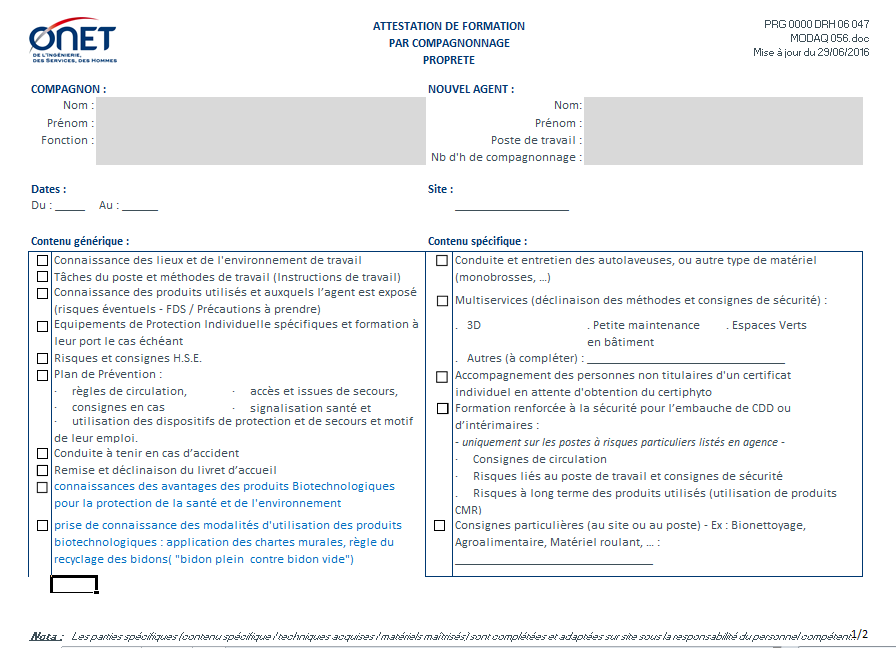 Obligation légale = La loi du 5 mars 2014 prévoit la mise en œuvre du CPF compte personnel formation. Tous les 6 ans, vous devez lors de l’entretien professionnel du salarié vérifier que le salarié a suivi au cours des 6 dernières années au moins une action de formations
Le Déploiement Innuscience va toucher l’ensemble de nos agents il permet donc de répondre à une partie de ce besoin
Nous vous demandons donc lorsque vous expliquerez la démarche aux agents de leur faire signer une fiche de compagnonnage
via support papier
ou via la tablette 
vos fiches de compagnonnage seront modifiées sous tablette 
Vous devrez faire cocher à vos agents les éléments relatifs à la maîtrise des biotechnologies
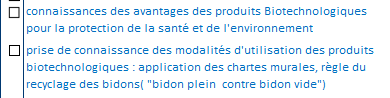 26
L’importance de la formation & de la pédagogie au salarié
S’assurer que l’agent a bien compris
	-Agent auditif = lui faire répéter 
	-Agent visuel = lui faire refaire les gestes
Les points à aborder
	-Expliquer les nouvelles règles (slide précédent)
	-Montrer le mode opératoire
		  Vidéos Mode opératoire des 	3 produits
		Explication de la charte murale de dilution 		    		& affichage sur site
27
4-Fiches Conseils pour le démarrage
28
Le Démarrage = La première tournée des sites
29
La règle du plein contre vide
30
Plus de ruptures produits sur sites
31
Sites non équipés de DILUMOB  ou centrales de dilution
Comment gérer simplement la DILUTION  ?
32
Sites équipés de DILUMOB  ou centrales de dilution
Comment gérer simplement la DILUTION  ?
33
QUALITE PRESTATION et Maîtrise des dilutions
Test des principaux produits sur différents types de surface

Les produits doivent avoir être testés au préalable par les exploitants  n’ayant pas l’habitude d’utiliser des produits sur les différents types de surface et le dosage vérifié 


Les chartes murales d’utilisation sur SITE vous seront fournies au format POWERPOINT pour vous permettre d’indiquer et d’affiner au fil du temps le dosage pour qu’il soit complètement adapté aux sols et surfaces de vos clients

Les premières chartes murales doivent avoir été préparées par vos soins avec les dosages préconisés par INNUSCIENCE

Vous devez faire évoluer les chartes murales au fil du temps
en fonction des retours sites
34
LIVRAISONS SUR SITE & CONTROLES
35
BASCULE
36
BASCULE
A partir du jour de bascule, plus de commandes de chimie classique sur le périmètre défini
37
APRES LA BASCULE
38
APRES LA BASCULE
Effectuer des points réguliers avec vos sites pour contrôler et adapter si besoin la dilution mise en place pour les chartes murales
	Fournir  à vos agents des fiches de suivi produits

Points de vigilance =
Aucune manipulation ne doit être faite sur le paramétrage du Dilumob par les agences  « On ne bricole pas avec le Dilumob »
Afin de contrôler la dilution, pensez à définir avec votre contact PRODIM un contrôle à une fréquence déterminée, en effet,  la maîtrise de la dilution est le cœur du dispositif!  
Si un dilumob change de site ou revient à l’agence, impérativement contacter PRODIM pour le déménagement et le réglage (en effet chaque site a une pression d’eau différente pouvant impacter la dilution, d’où le pré-réglage).
39
Conclusion :
Un Projet en PHASE avec notre Politique
Développement Responsable
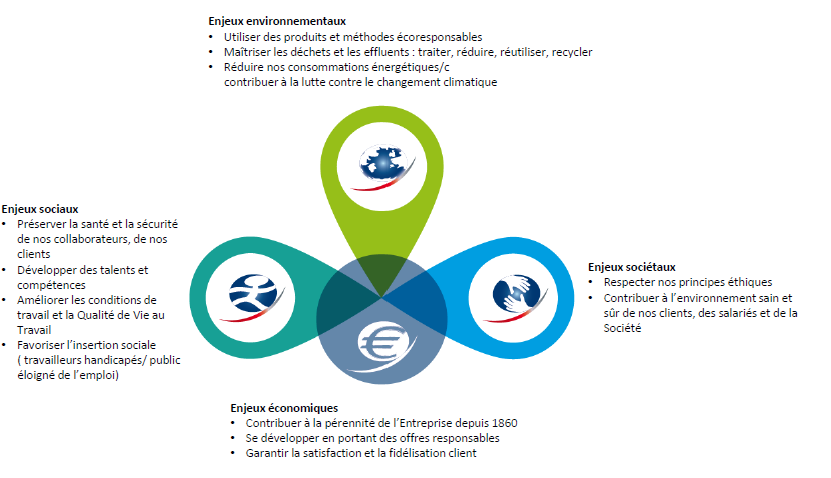 40